E
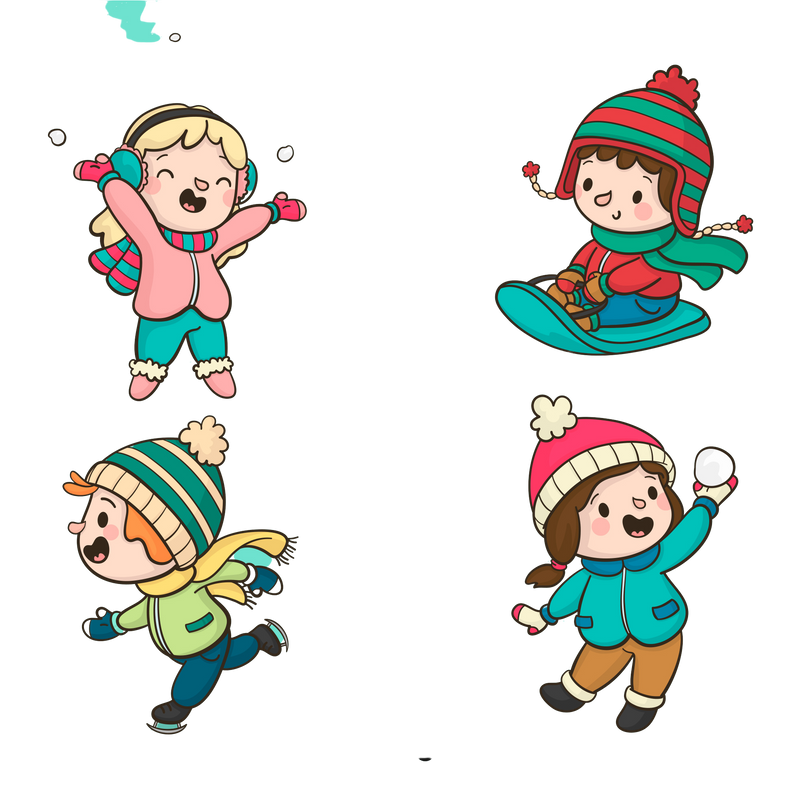 N
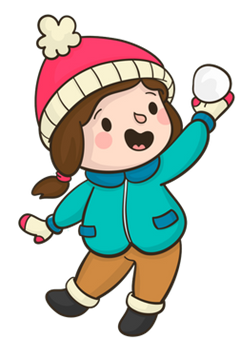 E
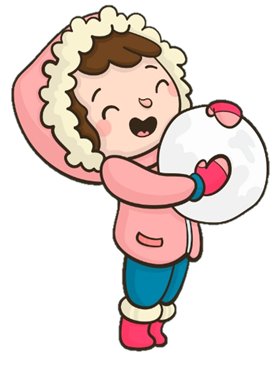 R
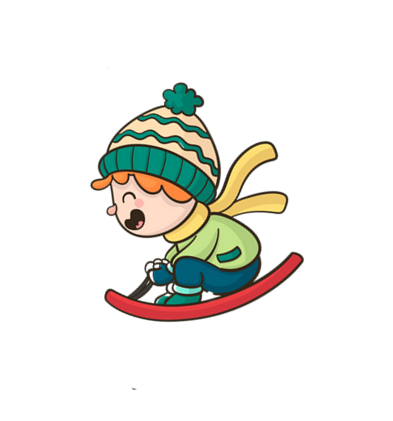 O
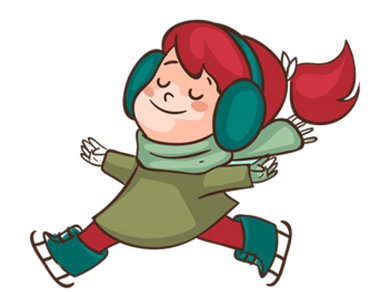